Class 10Professional Ethics
Keith A. Pray
Instructor

socialimps.keithpray.net
© 2016 Keith A. Pray
[Speaker Notes: Here’s the title slide. Excited already, aren’t you? You may not be depending on how you enjoyed the last class.

Paper:]
Debate Ground Rules
Before Debate
10-15 minutes to converse with your team
Share argument points, counter points, and responses so everyone can represent
Decide who will respond to what points from the opposing side
During Debate
Stand up when speaking
Only those who have not spoken may respond until everyone has had a turn
Switch sides at any time when you change your mind
Chapter 9 In-class Exercises # 24.
Should the company produce the game?
Use the SWE Code Of Ethics as the basis for your argument.
© 2016 Keith A. Pray
2
[Speaker Notes: Release Game or Not Debate]
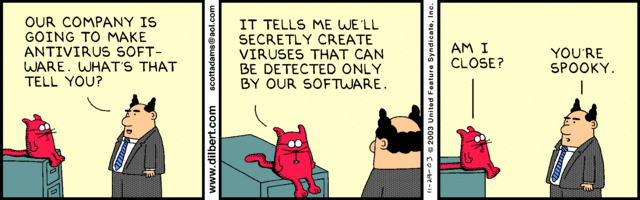 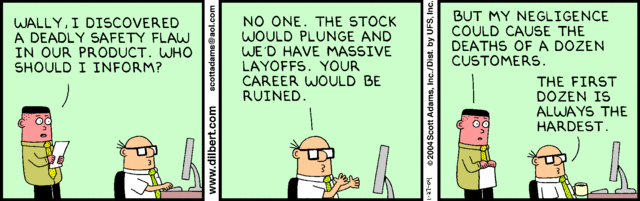 © 2016 Keith A. Pray
3
[Speaker Notes: Ask how many people in ACM or IEEE]
Overview
Review
Assignment
Students Present
© 2016 Keith A. Pray
4
[Speaker Notes: We can also discuss articles listed on Security Discussions under documents of course web site.

ADD QUIZ AS BACKUP IF CLASS DISCUSSION NOT LONG ENOUGH]
My Reading Notes
pp. 409 Can one perform services for one’s self?
pp. 412 1993-1999 Does this seem like a long time?
pp. 413 “errors of omission or commission”?
pp. 422 3. Would people agree – social contract?
pp. 438 So the baby can be left outside and no one is responsible?
© 2016 Keith A. Pray
5
[Speaker Notes: An error of commission is one where the person responds where they should not. This is compared to an error of omission, where the person fails to respond when they should.]
Assignment
Finish all reading
Add analysis to group project website addressing all topics covered to date.
Group Presentation Draft
Email presentation as attachment to course staff
Post on group website
© 2016 Keith A. Pray
6
[Speaker Notes: 1 Page Paper – For Good
How will you use your computing related education to do good in the world?
1 Page Paper – Dark Net
	Is the Dark Net good or bad?

Extra Credit? Extra Paper?]
Overview
Review
Assignment
Students Present
© 2016 Keith A. Pray
7
[Speaker Notes: Show WPI and/or corporate code of ethics.]
Open Source Software (OSS)
Dmytro Bogatov
Every developer should, at least once, contribute to the Open Source community by doing any of the following:
Open an issue
Make a pull request
Develop his/her own (possibly tiny) open source project
[1]
© 2016 Keith A. Pray
8
[Speaker Notes: Hi, my name is Dmytro, and I am going to talk about Open Source.
My statement, which I will try to argue, is that each developer should, at least once, contribute to open source community.
Before we get started, I want to know, how many of you have
Opened an issue?
Made a pull requests?
Had own open source project?]
What is open source
Dmytro Bogatov
What is NOT open source
Raw source code
Possibly leaked?
Windows NT 4.0
Free to install / use software
macOS (Mavericks and higher)
Extensible software
Bitrix24 (modular CMS)
Unlicensed software
What IS open source
Philosophical movement
Source code accessible
No restrictions on
Redistribution
Usage
Modification
No discrimination
Licensed
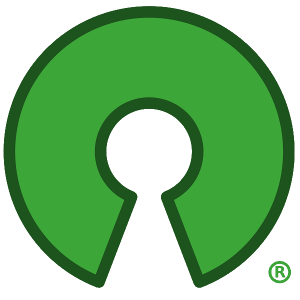 [2,3,4,5, 16]
© 2016 Keith A. Pray
9
[Speaker Notes: The book barely touches on open source. I find its definition extremely boring.

Let us agree on what we understand by “Open Source”. And let us start by understanding what is NOT an open source?
People sometimes confuse this term with just a source which is for some reason open. That is not yet open source project.
In 2004, the source code of Windows NT 4.0 leaked, but does it make open source? Not really, MS still have exclusive rights on the project (and its code),
Free software, extensible software, or unlicensed software are still not necessarily Open Source software.
In fact, there is a number (over 100 actually) possible open source licenses available. These licenses do not necessarily restrict, they rather explicitly define a terms of use and responsibility.

So what is open source? First of all, it is a movement, it is the idea, the concept. There are people who agree that if a piece of work (usually software) has some characteristics, it is Open Source.
The main ones are, the code has to be actually open, meaning accessible. There may be no restrictions on usage of the software, including redistribution or modification. There may be, however, restrictions on making a projects proprietary, or using the project is a proprietary solution.

BONUS: does anybody know what NT stands for in Microsoft products?]
PROs and cons of building Open source
Dmytro Bogatov
Why develop open source?
#PayItForward
Build resume
Recognition
Make you favorite product(s) better
Money?
Donations and fundraising
CE vs EE
Custom Development
Why not
Intellectual property issues
Relatively small financial compensation
Other (more important) things to do
[6,7,8,17]
© 2016 Keith A. Pray
10
[Speaker Notes: While most of analytics concentrates on “Why to consume Open Source”, we are going to talk about “Why to produce Open Source”.
Keep in mind, we are not talking about dropping your high paid job at Google. We are talking about a few hours a week of your time.

So there were a number of surveys, and developers named these reasons to develop Open Source projects.
The main reason is a fact of contribution to the community. We use OS very often, we might not just recognize it.
One way to pay back for this, is to make a contribution.

Developers also mention that contributions to OS strengthen their resume. Some people contribute to be recognized in Software Development world. Some people just want to fix some products they use.

Open source, in general, is not meant to be a primary source of income. But developers still monetize their products either by donations and fund raising, or by making some custom proprietary versions of their software.

At this point, I want to ask you a question. Do you have anything to add to these pros and cons?]
Impressive numbers and figures 1
Dmytro Bogatov
65% companies contribute to OSS
67% companies encourage employees to contribute to OSS
1 of 3 companies have full-time resource for OSS
34% companies have 50%+ developers contributing to OSS
78% companies run OSS
Over 5M OSS projects
1 Black Duck Software and North Bridge's survey
[9,10,11]
© 2016 Keith A. Pray
11
[Speaker Notes: Let me impress you with some numbers.

78% companies, or 4 out 5, use OSS in some form. Around 65% companies contribute to OSS and encourage developers to do so. A third of the companies even have a full-time resource dealing with OSS.
Finally, the number of OSS projects is pretty high – 5M.

Speaking of projects, let me show you some heavily used OSS projects, which I use and like myself.]
Some OSS projects I Particularly Like
Dmytro Bogatov
GitLab - Git repository management with web interface, CI, issue tracking and wikies.
Linux – operating system
NGINX / Apache – web servers (proxies)
ASP Core / NodeJS – backend server frameworks
Postfix - mail server
Chromium – browser engine
GitLab is used by over 100,000 organizations
Linux is running on 36.3% of publicly accessible servers
Apache and NGINX control almost half (47%) of publicly accessible webservers
NodeJS is recognized as the fastest growing OSS platform
Postfix runs 32% servers
[12,13,14,15]
© 2016 Keith A. Pray
12
[Speaker Notes: GitLab, I would name a model of OSS project, is itself is an alternative, much more feature rich alternative, to GitHub or Bitbucket.
You can host it yourself. That comes very handy when companies do not want to share their host with third parties for security reasons.

No need to talk about Linux. Let me just mention that it a de-facto standard in a server world.

NGINX and Apache are two servers that together control almost a half of the market. WPI’s site runs NGINX. Most of what I have seen runs one of those. Except for professor’s website, of course. It’s his own technology.

Other pieces you might not have seen yet, but those are pretty important when you want to complete your self-hosted infrastructure.

I use all of the named software, and I am absolutely satisfied with it.To summarize the slide, OSS is a large and all-sufficient part of the software. It is hard to ignore it, andtherefore, developers need to be familiar with the rules of OSS.]
Conclusions
Dmytro Bogatov
Open Source is a trend
Companies generally encourage developers to contribute
More benefits than harms
Every developer should, at least once, contribute to the Open Source community by doing any of the following:
Open an issue
Make a pull request
Develop his/her own (possibly tiny) open source project
© 2016 Keith A. Pray
13
[Speaker Notes: To sum up this all, it is clear that Open Source is a trend, a strong trend.
Big companies not only allow developers to go open source, but also encourage it.
The benefits are clear. I think your favorite one – is a strong resume.

Finally, the conclusion is that every developer should, at least once, do each of the following:
	- Open an issue
	- Make a pull request
	- Develop his/her own (possibly tiny) open source project

Thank you for your attention!]
References
Dmytro Bogatov
[1] Image: http://www.acornsoftware.net/images/OpenSource/uncle-sam-open-source-311x400.png
[2] Microsoft Takes Pirated Windows NT 4.0 Source Code Offline, ERNESTO, https://torrentfreak.com/microsoft-takes-pirated-windows-nt-4-0-source-code-offline-150415/
[3] OS X El Capitan Available as a Free Update Tomorrow, Apple, http://www.apple.com/pr/library/2015/09/29OS-X-El-Capitan-Available-as-a-Free-Update-Tomorrow.html
[4] Bitrix Framework Modules, Bitrix24, https://training.bitrix24.com/support/training/course/?COURSE_ID=68&CHAPTER_ID=06124&LESSON_PATH=5936.6124
[5] The Open Source Definition (Annotated), Open Source Initiative, https://opensource.org/osd-annotated
[6] How to get a software developer to work for free, Matt Weinberger, http://www.businessinsider.com/why-developers-contribute-to-open-source-projects-2015-6
[7] Understanding How Open Source Software Developers Make Money, Joel Lee, http://www.makeuseof.com/tag/understanding-how-open-source-software-developers-make-money/
[8] Could open source experience land you a job?, Leslie Hawthorn,  https://opensource.com/business/13/6/career-advice
[9] The Tenth Annual Future of Open Source Survey, Black Duck Software,  https://www.blackducksoftware.com/2016-future-of-open-source
[10] It's an open-source world: ​78 percent of companies run open-source software, It's an open-source world: ​78 percent of companies run open-source software, http://www.zdnet.com/article/its-an-open-source-world-78-percent-of-companies-run-open-source-software/
[11] Image: https://devopsbootcamp.osuosl.org/_images/osslogos.jpg
[12] Usage statistics and market share of Linux for websites, W3Techs, https://w3techs.com/technologies/details/os-linux/all/all
[13] Tools for modern developers, GitLab, https://about.gitlab.com/
[14] World’s Fastest Growing Open Source Platform Pushes Out New Release, NodeJS foundation,  https://nodejs.org/en/blog/announcements/v6-release/
[15] Mail (MX) Server Survey, Security Space, http://www.securityspace.com/s_survey/data/man.201608/mxsurvey.html
[16] Image: https://opensource.org/files/osi_keyhole_300X300_90ppi_0.png
[17] Open Source Development - An Introduction To Ownership And Licensing Issues, Rowan Wilson, http://oss-watch.ac.uk/resources/iprguide
© 2016 Keith A. Pray
14
Vulnerability Reward Programs
Tim Petri
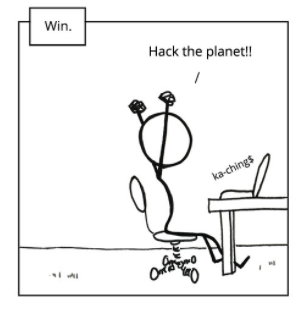 Hacking, gamified.
[14]
© 2016 Keith A. Pray
15
[Speaker Notes: Vulnerability reward programs, also called bug bounty programs. 
We see vulnerabilities and exploit results in the news regularly today. 
I want to talk about one way companies are trying to deal with this: VRPs.]
Overview
Tim Petri
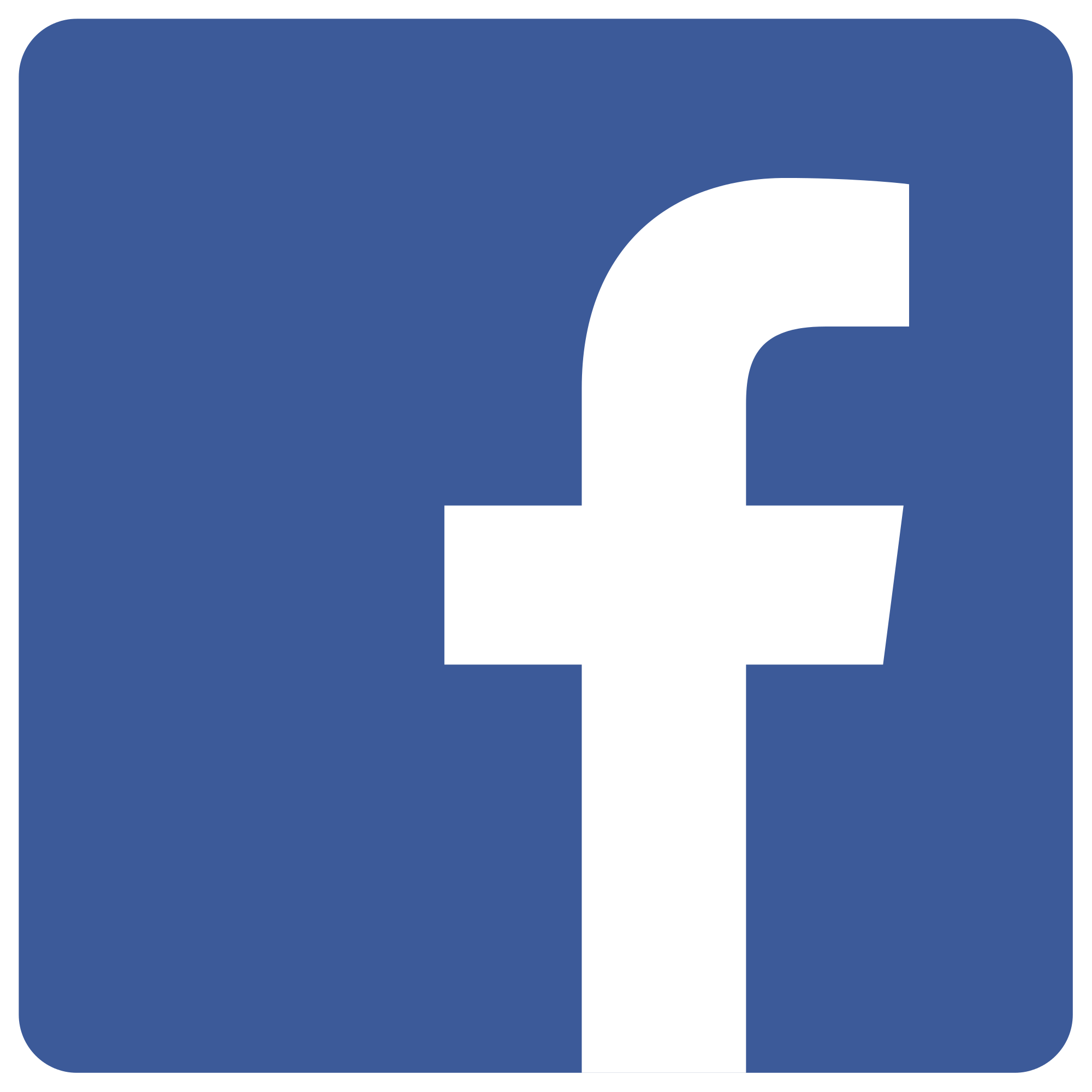 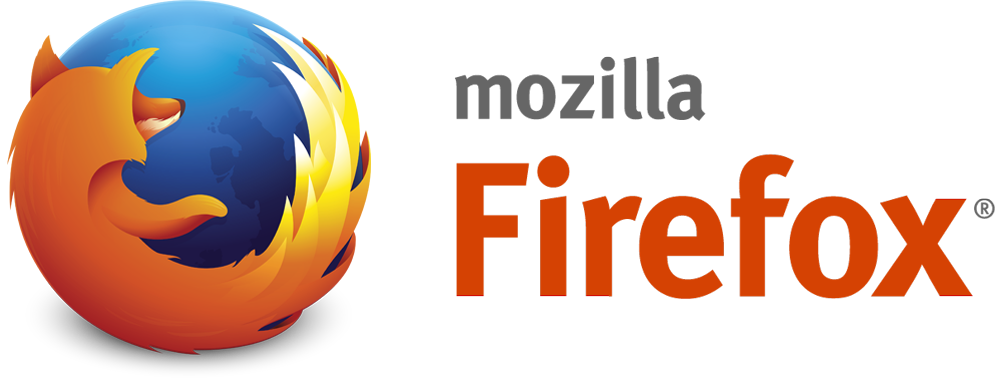 Monetary incentives to privately disclose bugs
Complement existing internal security programs
Run privately or through bigger platforms
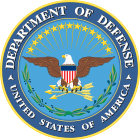 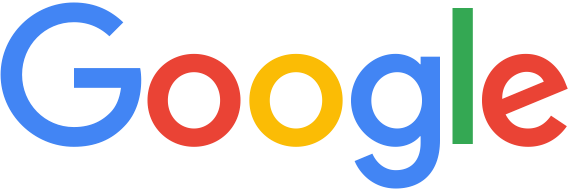 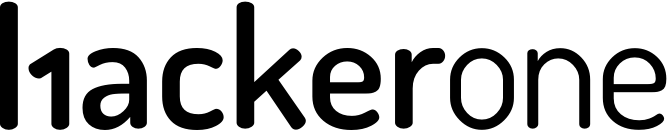 [1],[2],[15],[16],[17],[18],[19]
© 2016 Keith A. Pray
16
[Speaker Notes: Vulnerability reward programs offer rewards to researches who discover and submit security vulnerabilities for companies to preemptively patch. Bug bounty programs provide assurances to researchers that vulnerabilities will be addressed and guarantee finders will not face legal action. Started already back in 1995, with Netscape.
The rewards are often of widely varying amounts, from hundreds to tens of thousands of dollars.
It is seen as an addition to existing internal security programs, and is therefore mostly seen among bigger companies such as Facebook, Google, and Microsoft, and even the department of defense
Today, there are bigger platforms that automate the process and payments for companies, with the biggest one being hacker one. It has more than 600 participating organizations and 70,000 registered hackers.]
Case for such programs
Tim Petri
Strength in numbers 
White hat community
Providing a very cost effective way of finding exploits
Google paid $500,000 in first three years of operating a program, resulting in disclosure of hundreds of vulnerabilities
Helps create good relations with security community
[3],[4]
© 2016 Keith A. Pray
17
[Speaker Notes: Thousands of professionals and non-professionals are joining the online hacker communities such as hackerone dedicated to finding security vulnerabilities in participating companies’ software. At this point, it is an avenue that should not be neglected.
It has been proving to be a very cost effective way of finding bugs. As an example, Google paid out more than $500,000 in its first three years of operation in return for information on hundreds of vulnerabilities of varies degrees. Compare that to a salaried developer, who usually costs ~$100,000 plus 50% overhead, and gets nowhere near that amount of discoveries.
It is also a way to improve one’s relations with a security community that is ultimately going to choose whether to disclose bugs to you or sell them on the black market.]
Case AGAINST SUCH programs
Tim Petri
Rewards can finance illegal circles
The Cobra effect, -- incentive to plant bugs
Is it really just outsourcing product testing for cheap?
The more you look, the more you find
[3]
© 2016 Keith A. Pray
18
[Speaker Notes: One could argue that some of this money goes to people who are not always looking to help companies, but during the circumstances are willing to hand in information on vulnerabilities the responsible way.
Albeit somewhat weak, the cobra effect can be brought up. This means that these programs become incentives for developers to plant bugs in their software and then later disclose them for bug bounties. However, the financial rewards may not be worth it given how performance is rewarded in the workplace.
The big thing usually brought up is that it is simply work that should be done internally. Companies are using the security community to do work they really should be doing themselves. However, looking at the kind of infrastructure that goes into setting up these programs, it seems like they would not be meaningful without an already existing internal structure for security work.
With thousands of smart people looking for bugs, it is possible that a lot of vulnerabilities that would never have been found without the monetary incentive are found, effectively wasting resources. However, companies such as Google say that some time after introducing these programs, they see sustained drop-off in the number of incoming reports they receive.]
Case #1: Apple
Tim Petri
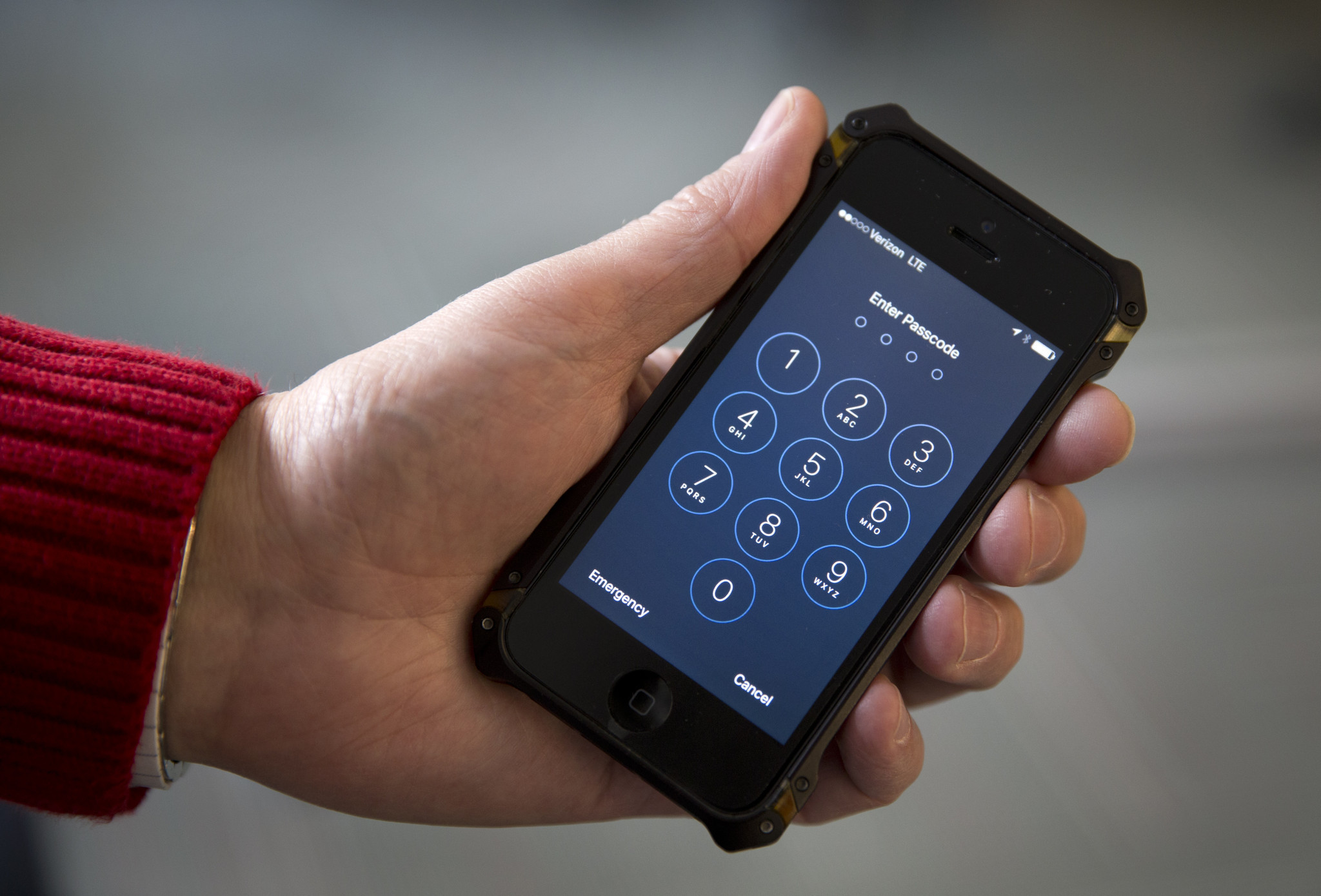 Late to introduce a VRP
FBI reportedly bought iPhone security exploit for $1,000,000
Unbalanced playing field where cyber arms dealers willing to pay large amounts for exploits.
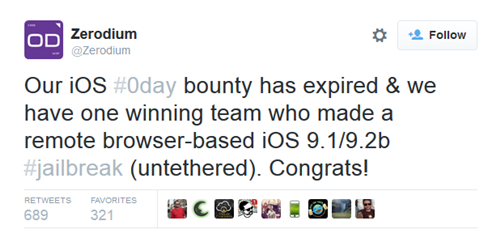 [5],[6],[7],[20]
© 2016 Keith A. Pray
19
[Speaker Notes: Overall issue here: There is a strong interest from both black market and companies to pay: apple should be able to afford this.

Apple joined the game very late, and have refused to pay for bug reports, and even made it difficult for security researches at times.
In August of this year, Apple announced their own bug bounty program, with cash bounties of up to $200,000.
This is not too surprising either, as vulnerabilities in Apple products are some of the most expensive ones on the black market. The FBI reportedly paid nearly $1 million for the exploit it used to break into the iPhone of one of the individuals involved in the San Bernardino shooting last December. Some argued that the lack of a bug bounty program is the reason why hackers went to the government. 
Apple is the company that attracts the biggest interests from companies such as Zerodium, so called cyber arms dealers. They sell exploits for big amounts to governments/companies for corporate espionage or other malicious activities. Very controversial to be selling zero days and the unbalance is monetary interest makes it difficult for open source project run on donations to do much. There is simply more incentive for people to sell their discovered vulnerabilities to be used for offence rather than defense.]
CASE #2: FirEEYE
Tim Petri
In 2015, a security researcher blackmailed company that did not have a formal bug bounty program.
After giving them 18 months to implement one, a zero day was released publicly, with other vulnerabilities getting put up for sale.
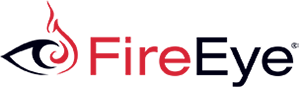 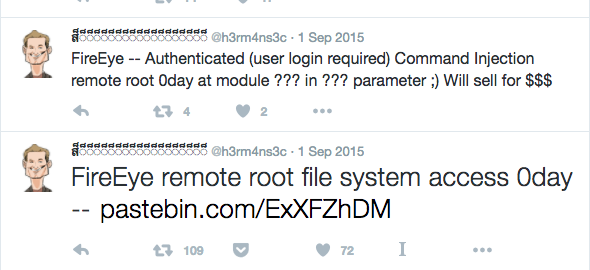 [8],[9],[21]
© 2016 Keith A. Pray
20
[Speaker Notes: Issue here: This highlights the challenges organizations face when working with the security research community.  2015A growing consensus is emerging that companies must offer bug bounties if they want to have secure products.
Kristian Erik Hermansen, found a number of vulnerabilities within FireEye products, but demanded compensation. The company did not have a formal bug bounty program, so he refused to provide them with any details until they would put that in place. Eventually, he released the details on one zero-day vulnerability (irresponsible disclosure), and announcing that he would be selling some of the 30+ vulnerabilities he was sitting on. Security researches might have been happy to see him try to move the industry in the direction of more bug bounty programs, but the kind of extortion that took place could just as well have led to the opposite; a strong reluctance from companies to work with security community.]
Motivation
Tim Petri
Intrinsic
The challenge
For fun
Participation in bug bounty programs without reward
Extrinsic
Money
Publicity
Monetary incentives attracts more white hats
Motivation crowding effect may still undermine intrinsic motivation
[1],[12],[13]
© 2016 Keith A. Pray
21
[Speaker Notes: This brings me to the last point of this topic. The motivation for security researchers to help to do this. It is a mix of intrinsic and extrinsic factors, the behavior or hackers is very much dependent on what motivates them (i.e. black hats want high rewards)Hackerone, the biggest platform surveyed some 600 hackers on demographic and what motivated them. More than 70% of all hackers said they do it to make money, in fact some use this as their sole way of generating income.This was followed by fun, the challenge, and to advance their career.57% said they had participated in programs without rewards. Note that most of these people are arguably white hats, but it shows that monetary incentives are big.

An empirical study at Penn state showed that offering competitive rewards attracted more white hats, which in turn led to more vulnerabilities disclosed.]
Conclusions
Tim Petri
Bug bounty programs offer a way for white hats to profit without over-stepping moral and legal boundaries.
Industry is moving toward an expectation on companies to pay those who responsibly disclose bugs.
Security community needs to be mindful of smaller companies and organizations that don’t have the resources to put full-fledged bounty programs in place.
© 2016 Keith A. Pray
22
[Speaker Notes: Bug bounty programs offer a way for white hats to profit without over-stepping moral and legal boundaries.
Industry is moving toward an expectation of companies to pay those who responsibly disclose bugs.
Security community needs to be mindful of smaller companies that don’t have the resources to put full-fledged bounty programs in place.]
References
Tim Petri
[1] Hackerone – 2016 Bug Bounty Hacker Report. https://hackerone.app.box.com/s/04uvkrh3sojep65g0ol9at63r3fyibv8, Accessed 9/19/2016
[2] ‘Hack the Pentagon’ Pilot Program Opens for Registration. http://www.defense.gov/News/Article/Article/710033/hack-the-pentagon-pilot-program-opens-for-registration, Accessed 9/18/2016.
[3] Egelman, S., Herley, C., & Van Oorschot, P. C. (2013, December). Markets for zero-day exploits: Ethics and implications. In Proceedings of the 2013 workshop on New security paradigms workshop (pp. 41-46). ACM.
[4] Bug bounty programs provide strong value for Google, Mozilla. http://www.infoworld.com/article/2611014/malware/bug-bounty-programs-provide-strong-value-for-google--mozilla.html, Accessed 9/20/2016
[5] Meet Zerodium, the company that pays $1 million for Apple hacks. http://money.cnn.com/2016/04/07/technology/zerodium-apple-hacks/, Accessed 9/16/2016.
[6] Apple Policy on Bugs May Explain Why Hackers Would Help F.B.I. http://www.nytimes.com/2016/03/23/technology/apple-policy-on-bugs-may-explain-why-hackers-might-help-fbi.html, Accessed 9/23/2016
[7] Apple’s finally offering bug bounties – with the highest rewards ever. https://www.wired.com/2016/08/apples-finally-offering-bug-bounties-highest-rewards-ever/, Accessed 9/22/2016
[8] Extortion or fair trade? The value of bug bounties. http://www.infoworld.com/article/2981695/security/extortion-or-fair-trade-value-bug-bounty-programs.html, Accessed 9/18/2016
[9] Researcher discloses zero-day vulnerability in FireEye. http://www.csoonline.com/article/2980937/vulnerabilities/researcher-discloses-zero-day-vulnerability-in-fireeye.html, Accessed 9/22/2016
[10] Facebook paid $15,000 to close a bug that could unlock any user’s account. http://www.theverge.com/2016/3/8/11179926/facebook-account-security-flaw-bug-bounty-payout, Accessed 9/24/2016
[11] Ten-year-old receives $10,000 reward for finding Instagram bug. https://www.theguardian.com/technology/2016/may/03/instagram-comment-bug-10-year-old-hacking-finland-reward, Accessed 9/24/2016
[12] BuZhao, M., Grossklags, J., & Liu, P. (2015, October). An empirical study of web vulnerability discovery ecosystems. In Proceedings of the 22nd ACM SIGSAC Conference on Computer and Communications Security (pp. 1105-1117). ACM. 
[13] Frey, Bruno S. and Jegen, Reto, Motivation Crowding Theory: A Survey of Empirical Evidence (January 2000). Zurich IEER Working Paper No. 26; CESifo Working Paper Series No. 245. Available at SSRN: http://ssrn.com/abstract=203330
© 2016 Keith A. Pray
23
References (images)
Tim Petri
[14] Hackerone comic, https://hackerone.com/blog/how-a-bug-bounty-works-comic, Accessed 9/23/2016
[15] Google logo, https://www.gstatic.com/images/branding/googlelogo/2x/googlelogo_color_284x96dp.png, Accessed 9/25/2016
[16] Facebook logo, https://www.facebook.com/images/fb_icon_325x325.png, Accessed 9/25/2016
[17] Mozilla Firefox logo, http://cdn.churchm.ag/wp-content/uploads/2012/02/Firefox-620x236.png, Accessed 9/25/2016
[18] Department of Defense logo, http://www.defense.gov/Portals/1/Images/service_seals/DODc.gif, Accessed 9/25/2016
[19] Hackerone logo, https://p4.zdassets.com/hc/settings_assets/543838/200125315/5d4c1e4BauHV6uZNmpY4MQ-HackerOne_2x.png, Accessed 9/25/2016 
[20] iPhone in hand, https://img.washingtonpost.com/rf/image_1484w/2010-2019/WashingtonPost/2016/04/12/National-Security/Images/Digital_Life_Secure_Your_Phone_Tips-0b24f.jpg, Accessed 9/25/2016
[21] FireEye logo, https://www.fireeye.com/content/dam/fireeye-www/fw/images/fireeye-2-color.png, Accessed 9/26/2016
© 2016 Keith A. Pray
24
Virtual reality violence
Matt Suarez
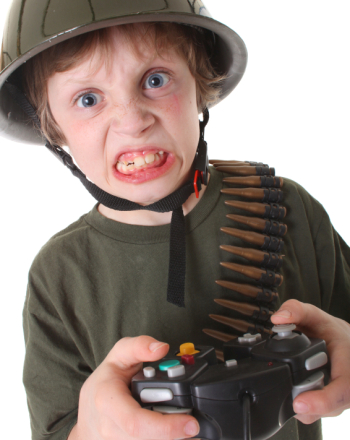 Who is responsible for preventing VR users from coming into contact with traumatic events?
Other VR users?
Developers?
The VR user them self?
The government?
http://00.edu-cdn.com/files/static/slideshow/reference/ViolenceVideoGames/violence-video-reality_350x440.jpg
[7]
© 2016 Keith A. Pray
25
[Speaker Notes: Pose the question that I will try to answer. I see a few different  answers and will bring up some solutions later]
Virtual reality violence
Matt Suarez
Law in the real world
Issues that have occurred
Case studies
Conclusion
© 2016 Keith A. Pray
26
[Speaker Notes: Presentation overview]
Law (within real life)
Matt Suarez
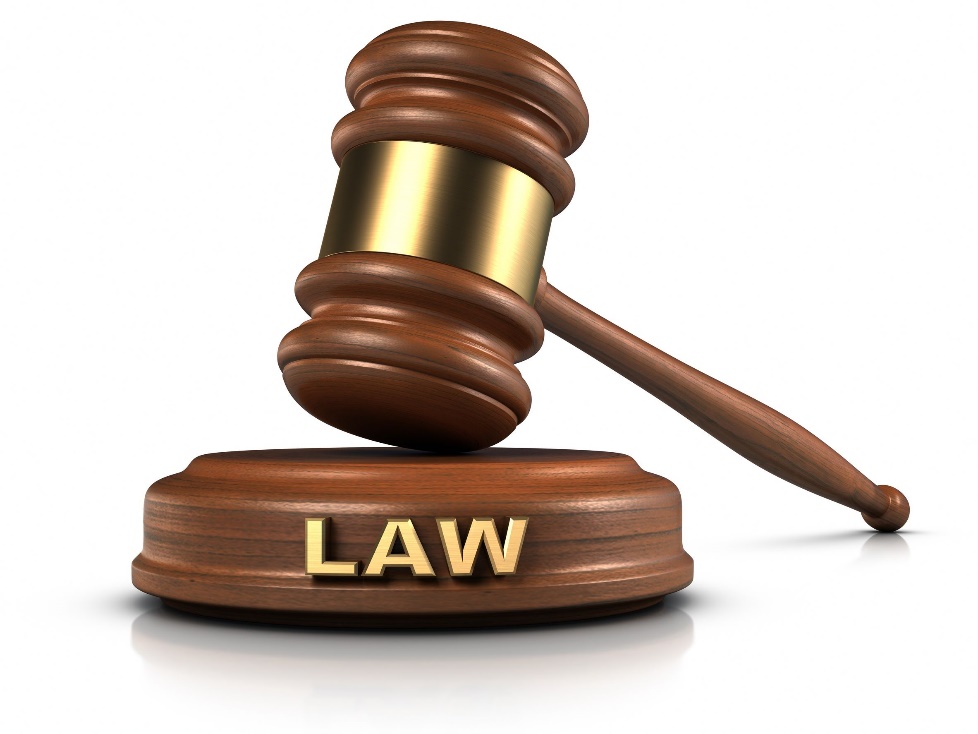 Violence
Murder
Assault (physical and sexual)
Psychological trauma
Child pornography
http://easydivorcehouston.com/wp-content/uploads/2013/10/lawyer-03.jpg
[1], [2], [3]
© 2016 Keith A. Pray
27
[Speaker Notes: I will define some laws on violence in the real world and specifically what counts as assault and psychological trauma.]
Law (within virtual reality and games)
Matt Suarez
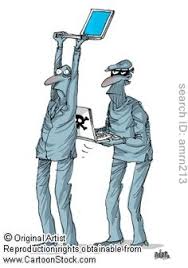 Child abuse (specifically sexual) is illegal in many parts of Europe, but legal within US (2007)
First known case of sexual assault in cyberspace in 1993
Japanese man arrested for in-game muggings
https://s-media-cache-ak0.pinimg.com/236x/44/99/1e/44991eb57d73424df366477485cc99cb.jpg
[6]
© 2016 Keith A. Pray
28
[Speaker Notes: I will speak about issues that have happened in the past and how they were handled by authorities. I’ll also talk about the impact these issues had with their respective victims.
	-A game called Second Life.  There was a simulated child performing sexual acts with a  simulated adult. Although both characters were created and controlled by adults, it could be prosecuted as child pornography in Germany where the incident took place.  This is not illegal in the US. The argument for allowing this is that it is mature adults engaging and not children. The argument against is that it perpetuates child pornography and the sexual exploitation of children.
	-VR still in infancy at this point.  In a game called LambdaMoo, one player ran a ‘voodoo doll’ program to help him take control of another player’s avatar and act out a virtual rape which went on for several hours. Even though the rape was simulated, the victim still reported that the event was traumatic and ‘jarringly real.’ No legal punishments came of this.
	-Japanese authorities arrested a man for virtual muggings in a game called Lineage 2. He used software to rob people in-game and then sold the in-game items to other players for real-world money. While this example isn’t from virtual reality, it sets a precedent  for real-world punishments on actions committed within a game]
Effects of virtual violence
Matt Suarez
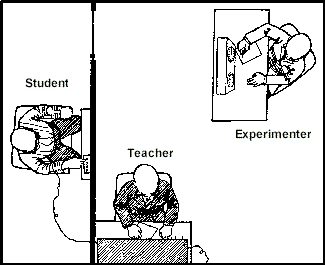 Milgram's Obedience Experiment
Bystander responses in immersive virtual reality
Victims of virtual sexual assault
http://2.bp.blogspot.com/-Wnhpk-PKEjQ/UR-xKnJuLmI/AAAAAAAACG8/a9_2gPQANV0/s1600/milgram_setup.gif
[4], [5]
© 2016 Keith A. Pray
29
[Speaker Notes: I will talk about a couple case studies and how the participants reacted. I will also talk about the conclusions of these case studies. I will also discuss more on victims of sexual assault and how the findings from these studies are applicable in this topic.
	-Milgrams Obedience Experiment states that people will act against their better moral judgement just because an authority figure told them to.  This was a VR simulation where the participant was the teacher. Some people stopped because they felt too bad. More than half wanted to stop but did not. They all knew it was VR and an experiment, but still felt bad. They also answered questions afterwards describing their discomfort during the experiment
	-Participant in the bar was a bystander. The victim and assailant were VR simulations. The assailant comes over after overhearing them talking about soccer. Idea is to see if bystander intervenes. Important to note there was nothing the bystander could do to change the outcome. There was a ‘gaze’ condition where the victim gazed at the bystander for help.  More people who received ‘gaze’ condition tried to help than those who didn’t suggesting they felt sympathy for the VR characters. An issue is that the simulated characters didn’t act human enough, reducing the amount of empathy a bystander was likely to feel (no blinking, unrealistic movements and dialog).
	-The woman from 1993 felt trauma from the virtual rape of her character.]
Conclusion
Matt Suarez
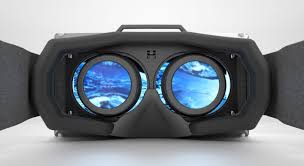 Who is responsible?
Primarily abusers
Everybody
What can be done?
Modernize laws
Extend into virtual reality
Prevention features
https://i.ytimg.com/vi/uWV_jeLXLt8/maxresdefault.jpg
[7]
© 2016 Keith A. Pray
30
[Speaker Notes: I will conclude my presentation by asking who I believe is responsible in prevention of improper use of virtual reality. I will then talk about laws that I believe should be put into place including some exceptions I believe should be made. I will also talk about what developers can do to make their games and virtual realities safer for a user.
Virtual reality has the ability to transport people to another place giving the illusion that what is happening in VR is real. People feel real, strong emotional responses to what happens, especially if tense and traumatic.]
References
Matt Suarez
[1] First Degree Murder. (n.d.). Retrieved September 26, 2016, from http://criminal.attorneywdkickham.com/first-degree-murder.html 
[2] General Laws: CHAPTER 265, Section 13A. (n.d.). Retrieved September 26, 2016, from https://malegislature.gov/laws/generallaws/partiv/titlei/chapter265/section13a 
[3] Intentional Infliction of Emotional Distress - FindLaw. (2016). Retrieved September 26, 2016, from http://injury.findlaw.com/torts-and-personal-injuries/intentional-infliction-of-emotional-distress.html 
[4] McMullan, T. (n.d.). Virtual reality will change the way you think about violence. Retrieved September 26, 2016, from http://www.alphr.com/games/1002731/virtual-reality-will-change-the-way-you-think-about-violence 
[5] Rovira, A., Swapp, D., Spanlang, B., & Slater, M. (2009, December 23). The use of virtual reality in the study of people’s responses to violent incidents [Scholarly project]. In Frontiers in Behavioral Neuroscience. Retrieved September 26, 2016, from http://journal.frontiersin.org/article/10.3389/neuro.08.059.2009/full 
[6] Sipress, A. (2007, June 02). Does Virtual Reality Need a Sheriff? Retrieved September 26, 2016, from http://www.washingtonpost.com/wp-dyn/content/article/2007/06/01/AR2007060102671.html 
[7] Virtual Reality and Ethical Issues - Virtual Reality. (2016). Retrieved September 26, 2016, from http://www.vrs.org.uk/virtual-reality/ethical-issues.html
© 2016 Keith A. Pray
31
Class 10The End
Keith A. Pray
Instructor

socialimps.keithpray.net
© 2016 Keith A. Pray
[Speaker Notes: This is the end. Any slides beyond this point are for answering questions that may arise but not needed in the main talk. Some slides may also be unfinished and are not needed but kept just in case.]